DANY BOON
Introduction
L’humoriste, par le biais du rire,
peut il de faire découvrir
des facettes d’une région qui nous
sont méconnues?
Plan
L’humoriste
         A. Sa biographie
         B. Sa carrière
         C. Ses ouvres

II.  L’humoriste est un créateur de divertissement
         A. Le comique
         B. Le divertissement
         C. L’accentuation de traits typiques

III L’univers de l’humoriste 
         A. Les situations de la vie de tous les jours 
         B. Son humour 
         C. L’humour et l’histoire
I. L’humoriste
Sa biographie
Daniel Hamidou
né le 26 juin 1966 à Armentière (Nord)
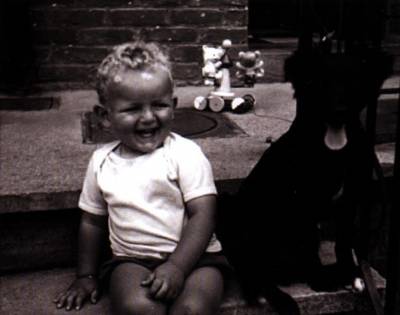 Acteur, humoriste et réalisateur français.
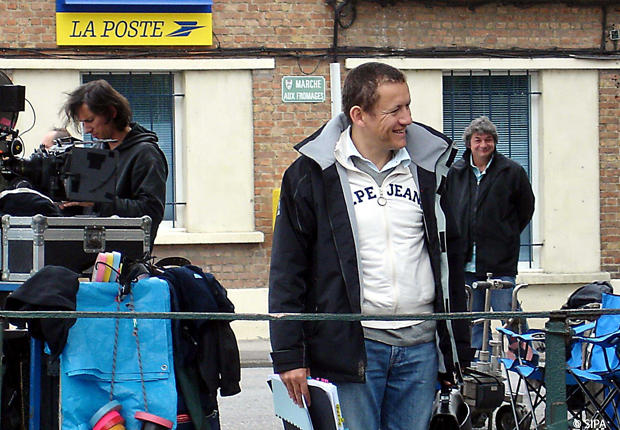 C. Ses œuvres
En tant qu’acteur
1997 : Le Déménagement, de Olivier Doran
2003 : Pédale dure, de Gabriel Aghion 
2004 : Joyeux Noël, de Christian Carion 
2005 : La Doublure, de Francis Veber 
2005 : La Maison du bonheur, de Dany Boon : Charles Boulin
2006 : Mon meilleur ami, de Patrice Leconte
2008 : De l'autre côté du lit, de Pascale Pouzadoux
2008 : Le code a changé, de Danièle Thompson
2009 : Micmacs à tire-larigot, de Jean-Pierre Jeunet
Ses sketchs 

1992 : Je vais bien, tout va bien 
1993 : Chaud mais pas fatigué
1993-1994 : Dany Boon Fou ?
1995-1996 : Dany Boon
1996 : Tout entier
1996 : Y'a culture et culture
1998 : Dany Boon 
2001-2002 : En parfait état
2005-2006 : Waïka
2009-2010 : Trop Stylé

Ses longs métrages
 2006 : La Maison du bonheur(réalisateur et scénariste)
2008 : Bienvenue chez les Ch'tis(réalisateur et scénariste)
2011 : Rien à déclarer (réalisateur et scénariste)
II. L’humoriste est un créateur de divertissement
A .Le comique
A. Le comique
Bienvenue chez les Ch’tis
Rien à déclarer
Le défilé de Waika
B. Le divertissement
Les blagues belges
Philippe Abrams essaye d’expliquer à Antoine Bailleul qu’il ne faut pas boire d’alcool pendant le service
Sketch 2 minutes
Imitation des répondeurs téléphoniques
C. L’accentuation des traits typiques
C. L’accentuation des traits typiques
Interprétation de la chanson Hu d’un ami flamand qui n’est pas connu du public
L’accent du Nord
L’accent Belge
III L’univers de l’humoriste
Les situations de la vie de tous les jours
Le waika
Mercedes (vidéo)
Le garage ercedes
Vidéo 
La poste
La Poste
B. Son humour
Jovial 
Sketch je vais bien tout va bien
Sa gestuelle
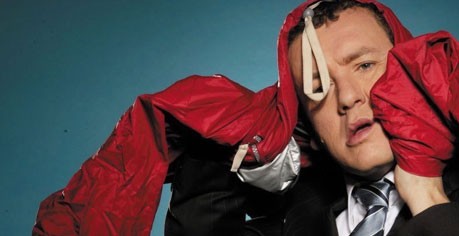 Films grand public
Micmacs à Tire-Larigot
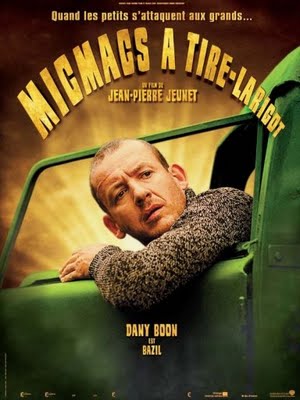 Bienvenu chez les cht’is
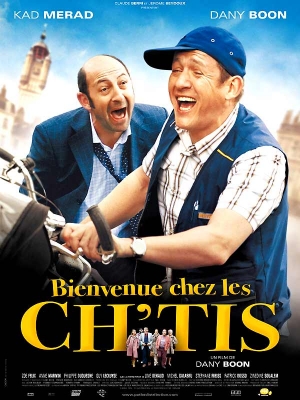 Le code à changé
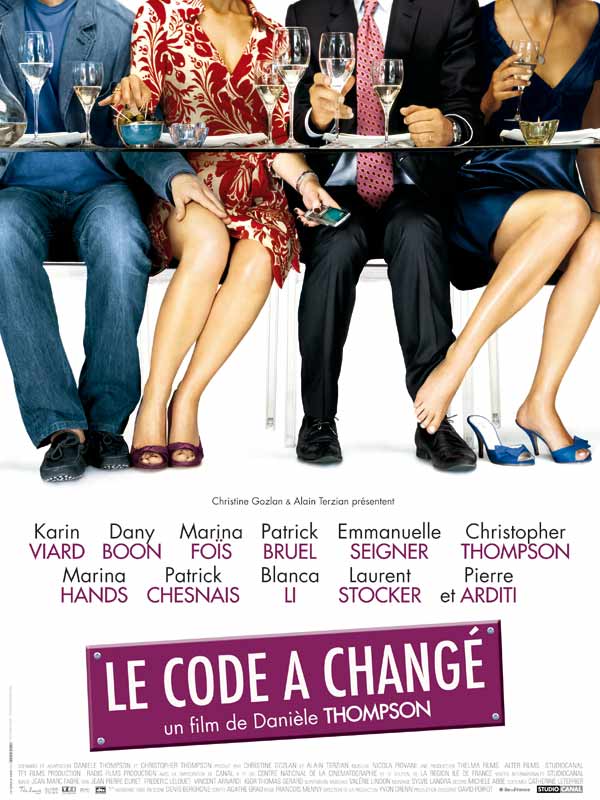 La maison du bonheur
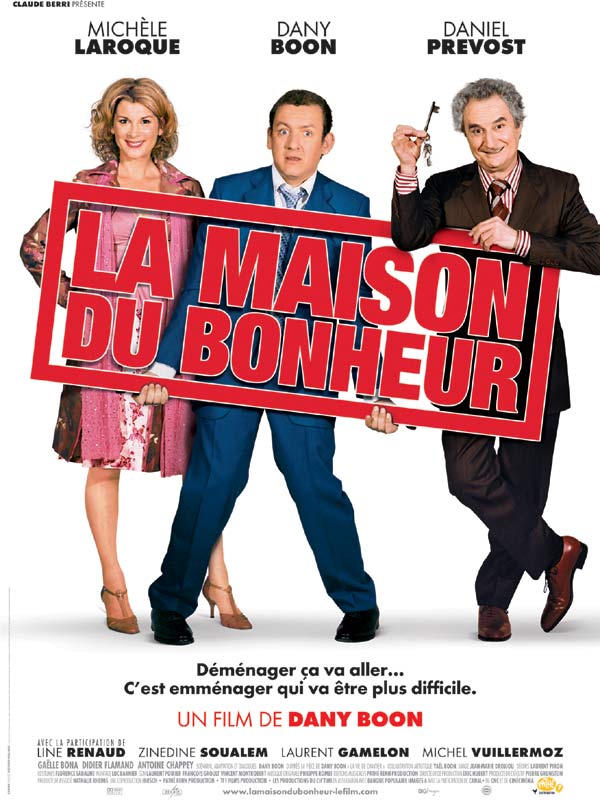 C. L’humour et l’histoire
L’ouverture des frontières de 1993
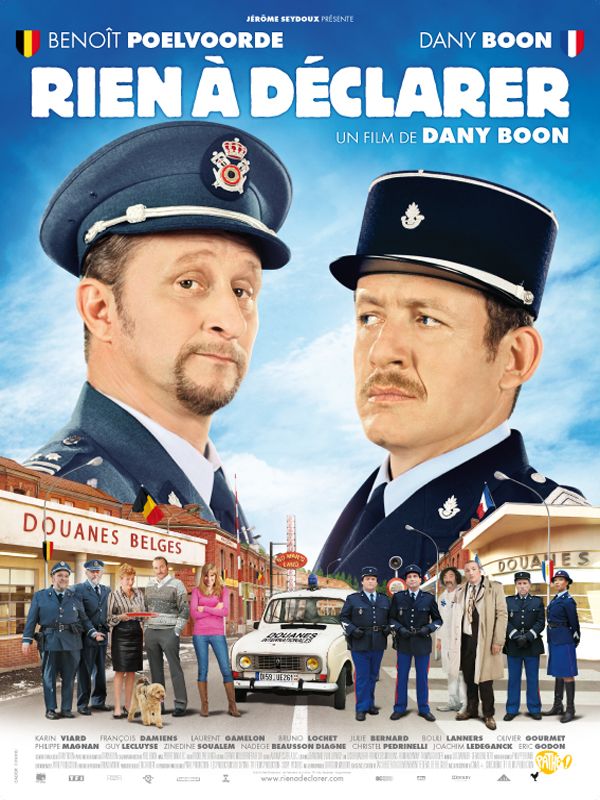 Ouvertures des frontières
Suppression de la douane sur la frontière France-Belgique
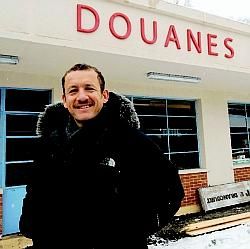 Racisme entre belges et français
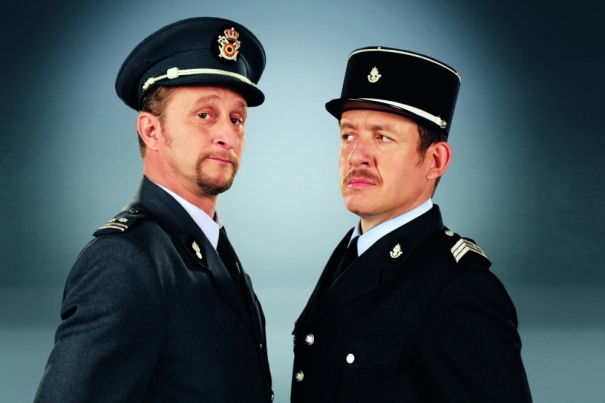 Cérémonie des césars
Son mécontentement lors de la cérémonie
Conclusion
Grace à l’ensemble de ses œuvres,
nous avons pu voir que Dany Boon
aime l’histoire et la faire découvrir 
à son public.
Ouverture
Le rire est il un moyen de faire 
découvrir de nouveaux horizons
aux spectateurs d’humoristes?